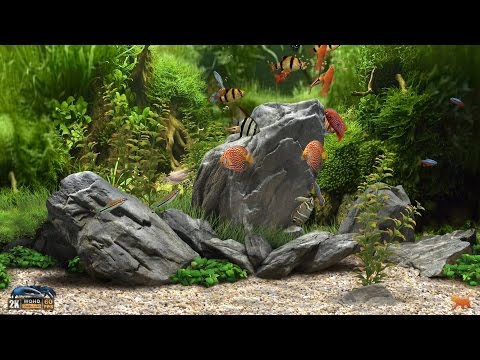 Welcome 
to my virtual counseling office! Click on the 
objects & explore!
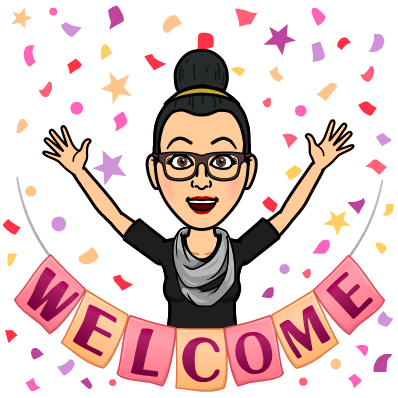 Welcome
 to the 
Counselor’s Safe Place 

Click on the objects & explore!
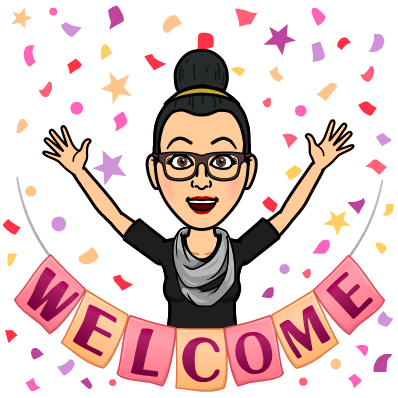